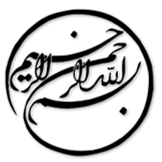 اختلال شناختی بر پایه ارزیابی ذهنی و ارتباط های عصب شناختی در بیماران اسکیزوفرنی
دانشجو:
استاد:
سال تحصیلی:
نام درس:
فصل اول: مقدمه

مقدمه
اختلال های شناختی بر کارکرد واقعی تأثیر می گذارند و درنتیجه، زندگی بیمار را دشوار می کنند. از سوی دیگر، اختلال شناختی با شدت پیامد کارکردی در بیمارانی دچار اسکیزوفرنی مرتبط است. مجموعه آزمون های عصب-روان شناختی همچون مقیاس شناختی مورد توافق ماتریکس و ارزیابی کوتاه شناخت در اسکیزفرنی (BACS) اغلب برای ارزیابی چنین اختلال شناختی مورد استفاده قرار می گیرند. با وجود این، ارزیابی این موضوع که کدام کارکردهای شناختی بر زندگی بیماران تأثیر می گذارد تنها بر پایه ی یک آزمون عصب شناختی دشوار است.
1/12
فصل اول
مقدمه
1
از همین رو، مقیاس درجه بندی شناخت در اسکیزوفرنی (SCoRS) را می توان در کنار یک آزمون عصب شناختی مورد استفاده قرار داد. این مقیاس بر پایه ی مصاحبه، اختلال شناختی و میزان تأثیر آن بر کارکرد واقعی را ارزیابی می کند. در همین راستا، پژوهش کنونی بر آن بود که رابطه ی میان اختلال شناختی بر پایه ی ارزیابی ذهنی و عصب شناسی شناختی بر پایه ی ارزیابی عینی در بیماران دچار اسکیزوفرنی را بررسی کند. یافته های چنین مطالعه ای با روشن ساختن رابطه ی میان اختلال شناختی بر پایه ی ارزیابی عینی و عصب شناسی شناختی بر پایه ی ارزیابی عینی، به متخصصان این امکان را می دهند که به فراخور شرایط زندگی بیمار بازتوانبخشی فراهم کنند.
2/12
فصل اول
مقدمه
1
فصل دوم: روش ها

شرکت کنندگان
بیماران مبتلا به اسکیزوفرنی از یک بیمارستان روانپزشکی در ژاپن به کار گرفته شدند. معیارهای ورود به مطالعه شامل بیمارانی با سنی بین 18 تا 65 سال و دارای تشخیص اسکیزوفرنی طبق طبقه بندی بین المللی بیماری ها (F20) بودند. معیارهای خروج از مطالعه شامل تشخیص کم توانی ذهنی، زوال عقل، سوءمصرف مواد، یا سابقه ی اختلال های عصب شناختی بود. این مطالعه 129 بیمار بستری را که دارای معیارهای ورود به مطالعه بودند، به کار گرفت که از این میان، 68 نفر با شرکت در این مطالعه موافقت کردند. همچنین، 18 شرکت کننده به دلایل نمرات پایین ارزیابی و یا وخامت حالشان کنار گذاشته شدند و در نهایت داده های 50 شرکت کننده مورد تحلیل قرار گرفتند.
3/12
فصل دوم
روش ها
1
2
لطفا توجه داشته باشيد
که اين فايل تنها بخشی از محصول بوده و صرفا جهت معرفی محصول ميباشد
برای خريداری و دانلود فايل کامل مقاله به زبان فارسی
با فرمت پاورپوينت (با قابليت ويرايش(
اينجا کليک نماييد.
فروشگاه اينترنتی ايران عرضه www.iranarze.ir
5
4
3
2
1